APPENDIX 1: Strategic Quality System Model
APPENDIX 2: Great Care Goals and Actions
APPENDIX 3:Strategic Quality System Framework Components
APPENDIX 4: TIPS FOR LEADING GREAT CARE
1. Start Where You Really Are – not where you’d like to be.  Confront the brutal facts of the situation you find yourself in.  Admit vulnerability and that you don’t have all the answers, because no-one does.  Don’t sugar coat mediocrity, but don’t dwell on it either.  Get the real picture, develop the plan for improvement, and move, move, move.
2. Then – Start Where They Are.  Work with the people who need to change to achieve great care,  to define what that means to them, and how it would look and feel every day.  Make the case for change based on how the current situation affects everyone.  Remember that information drives understanding but feeling drive action.  Don’t rely only on data to make the case for change.  Give it a human face. 
3. Develop a set of shared, non-negotiable goals for greatness.  From these conversations, develop a set of clear great care goals and map out a simple plan for achieving them.  Don’t over-engineer it – simplify it until everyone involved can discuss the goals and how they are to be achieved in their own way.  Make achieving it part of the social fabric or the organisation, as well as part of the systems and governance. Understand that the plan may change as circumstances change, but the goals do not. Learn from wins and losses, adjust strategies as necessary, and move on.
 4. Embrace the hard yards together. Be honest about what it will take to get from where you are to where you want to go and the barriers you’ll confront.  People support what they help to create, so seek input and advice from everyone involved about how to get things moving in the right direction. Work together through the challenges to make it happen. Greatness is won in the tough times! Learn, take a breath and keep going.
5. Make it as easy as possible to win. Make sure everyone understands their own, specific, unique role in achieving the goals and can use their strengths and talents to progress the plan. Learn from success stories as much as from problems. Provide support, guidance and resources to make achieving the goals business as usual.  Remove barriers so that it’s as easy as possible for people to do the right thing.  Then hold each other to account for doing the right thing.
6. Model the behaviour you want to see in the team.  Leaders – lead!  Be the goals and values on two legs.  Get amongst it.  Guide the process, pick the team up when things don’t go to plan, and celebrate when they do. You don’t have to be sombre to be serious. Make sure your team has some serious fun as well as hard work.  And get some support for yourselves - leadership is a challenge. Take your role seriously – and enjoy every minute.
APPENDIX 5: QUALITY SUCCESS MINDSET
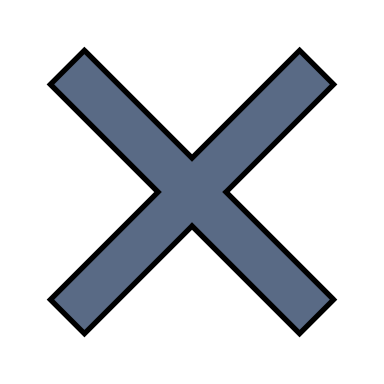 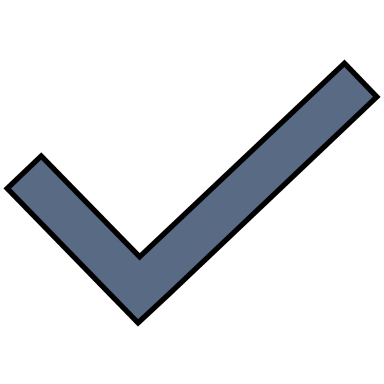 5
APPENDIX 6 : TURBO CHANGE MODEL OVERVIEW